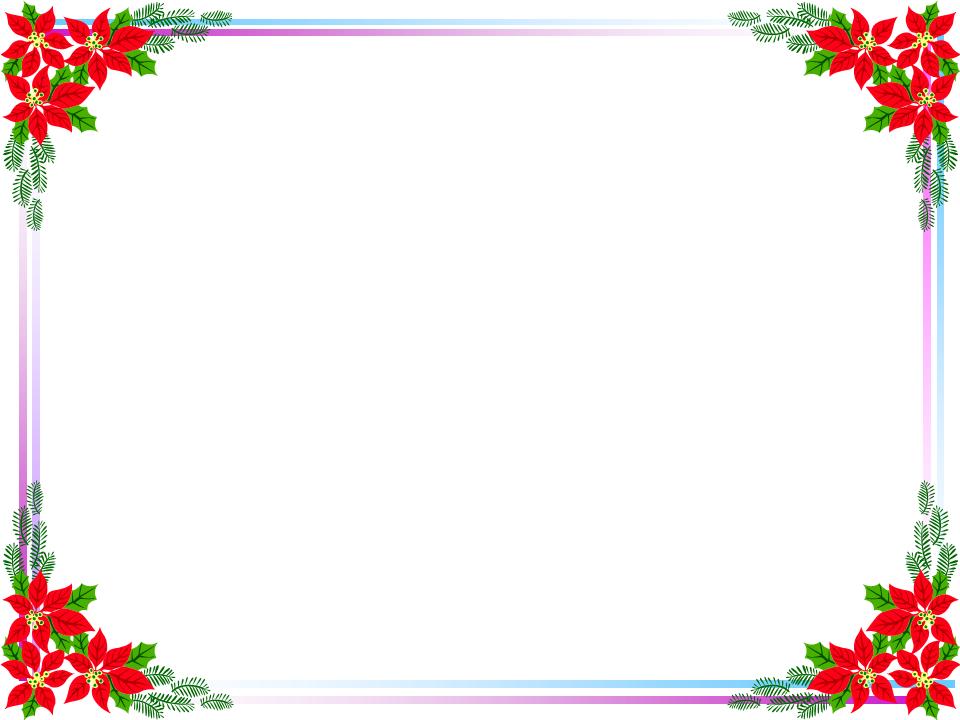 ỦY BAN NHÂN DÂN QUẬN LONG BIÊN
TRƯỜNG TIỂU HỌC ÁI MỘ B
MÔN: ĐẠO ĐỨC
LỚP 2
BÀI 1: VẺ ĐẸP QUÊ HƯƠNG EM (Tiết 2)
Luyện tập
Em cùng bạn bè giới thiệu về cảnh đẹp quê hương em theo gợi ý:
Quê em ở đâu? Quê em có cảnh đẹp gì?
Con người ở quê hương em như thế nào?
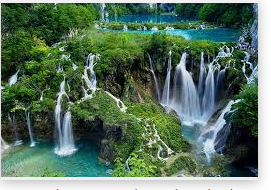 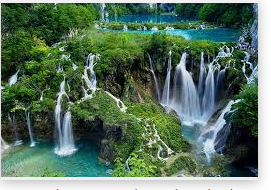 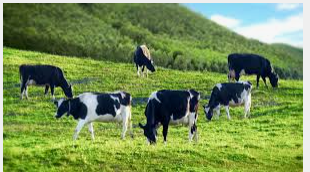 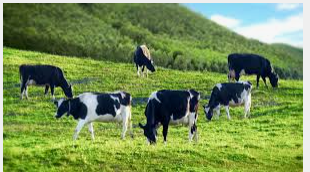 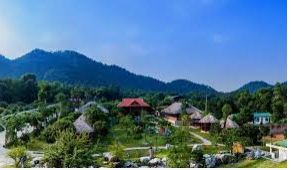 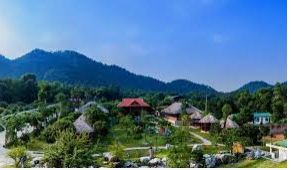 Mời bạn đến Ba Vì quê tôi có ….
Luyện tập
Em khuyên bạn điều gì?
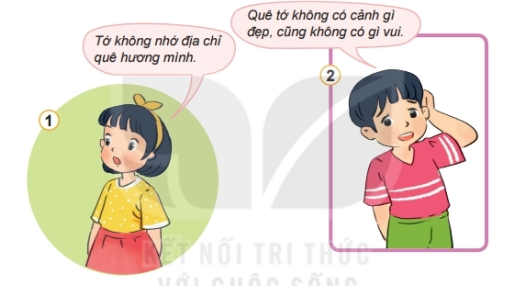 Vận dụng
Sưu tầm tranh ảnh về vẻ đẹp quê hương em.
Vẽ một bức tranh về cảnh đẹp quê hương em.
Vận dụng
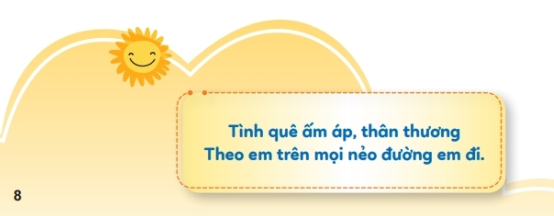 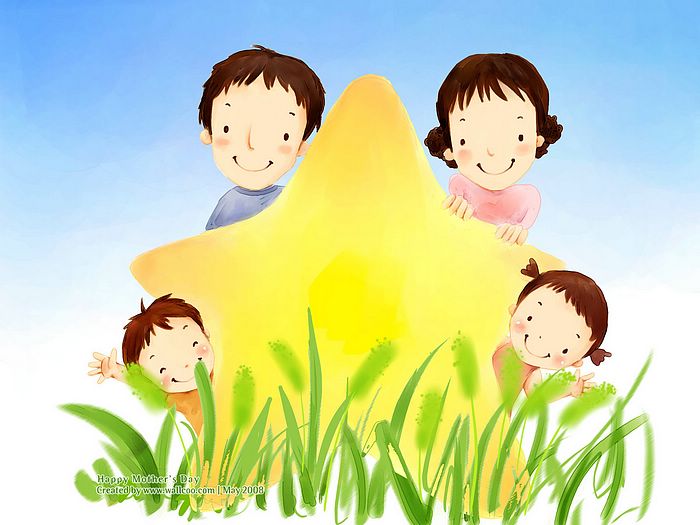 Chóc thÇy c«, c¸c con cïng gia đình h¹nh phóc !